КОМІТЕТ З ФІЗИЧНОГО ВИХОВАННЯ ТА СПОРТУ
МІНІСТЕРСТВА ОСВІТИ І НАУКИ УКРАЇНИ
«Cтан розвитку фізичного виховання у закладах дошкільної освіти, закладах загальної середньої освіти, закладах професійної освіти та закладах вищої освіти»
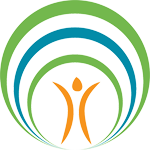 Сєвєродонецьк, 2018
4 БЛОКИ
Заклади загальної середньої освіти
Дошкільні навчальні заклади
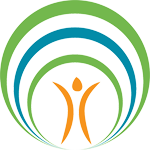 Заклади професійної освіти
Заклади вищої освіти
2
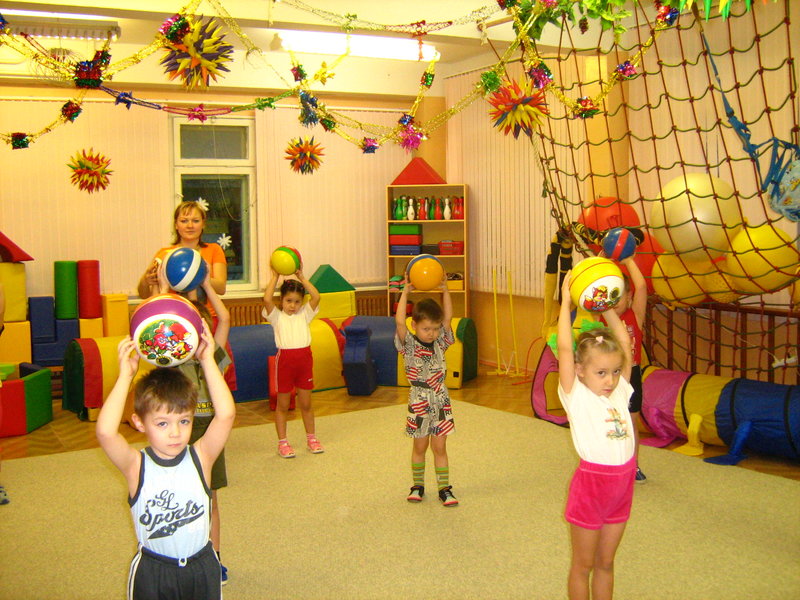 Дошкільні навчальні заклади
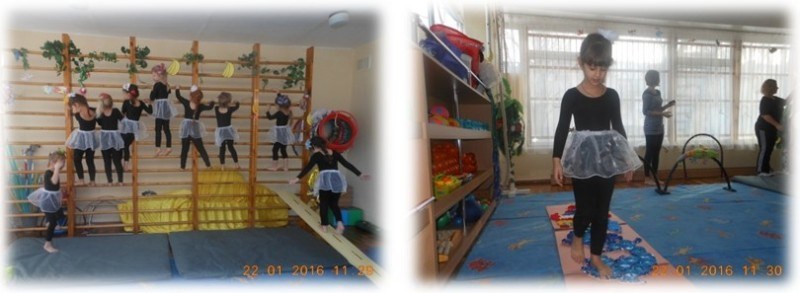 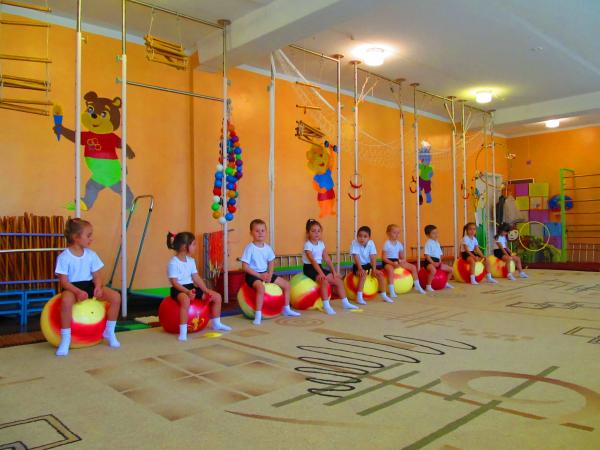 3
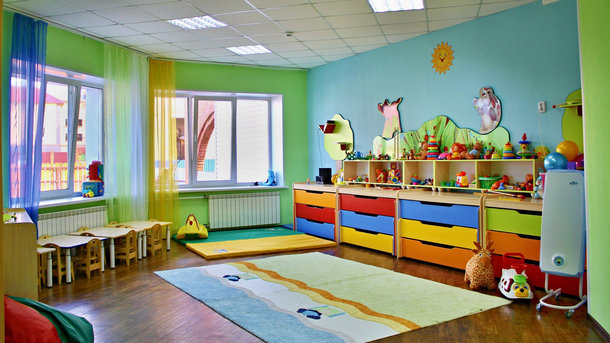 Кількість закладів дошкільної освіти – 13349
Кількість дошкільнят, які виховуються в садочках – 1, 3 млн.
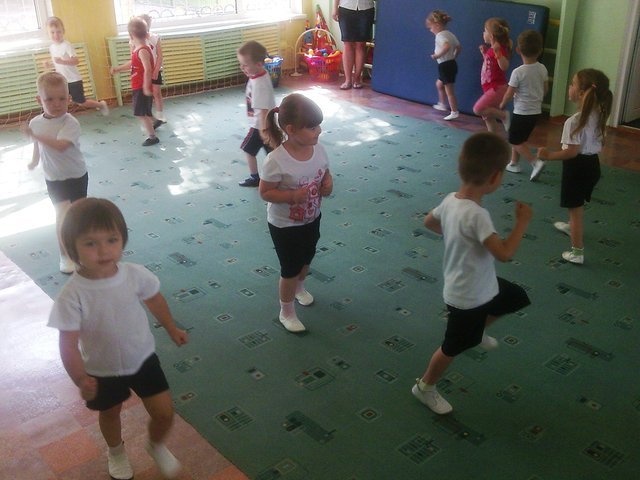 4
Проведення занять
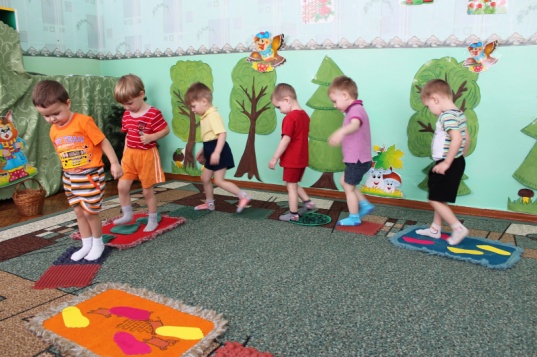 - 2 рази на тиждень у спортивному залі;- 3 рази проведення занять на вулиці під час прогулянки дітей.
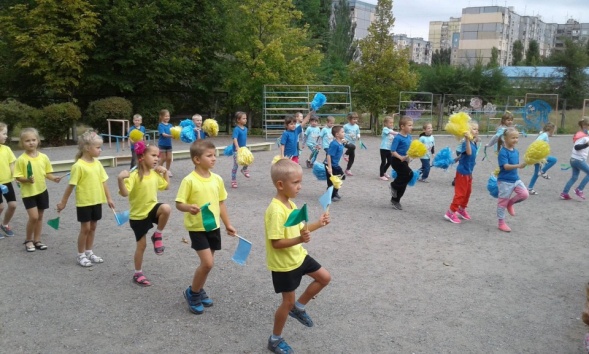 Додатково: ранкова гігієнічна гімнастика, гімнастика після денного сну, фізкультурні хвилинки, тощо.
Проведення Комітетом Всеукраїнського огляду-конкурсу на кращий стан фізичного виховання серед закладів дошкільної освіти.
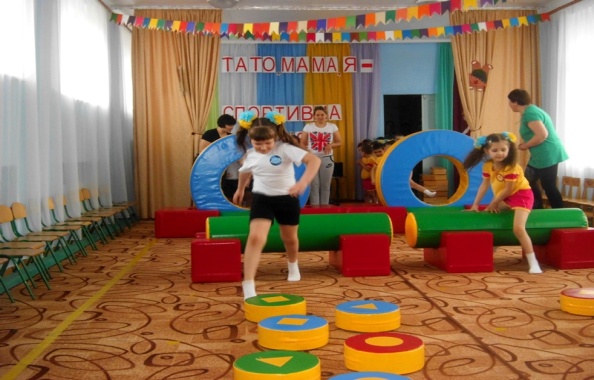 5
ПРОБЛЕМАТИКА
Відсутність кваліфікованих фахівців з фізичного виховання.
Забезпечення спортивного інвентарю.
Облаштування сучасних майданчиків.
Відсутність фізкультурно-оздоровчих заходів серед дитячих садків.
6
РЕКОМЕНДАЦІЇ
Покращення матеріально-технічної бази
Забезпечення спортивного інвентарю та обладнання
Введення посади інструкторів з фізичного виховання
Проведення фізкультурно-оздоровчих заходів серед дошкільних навчальних закладів
Проведення різноманітних масових фізкультурно-оздоровчих розваг (флешмоби, батли)
7
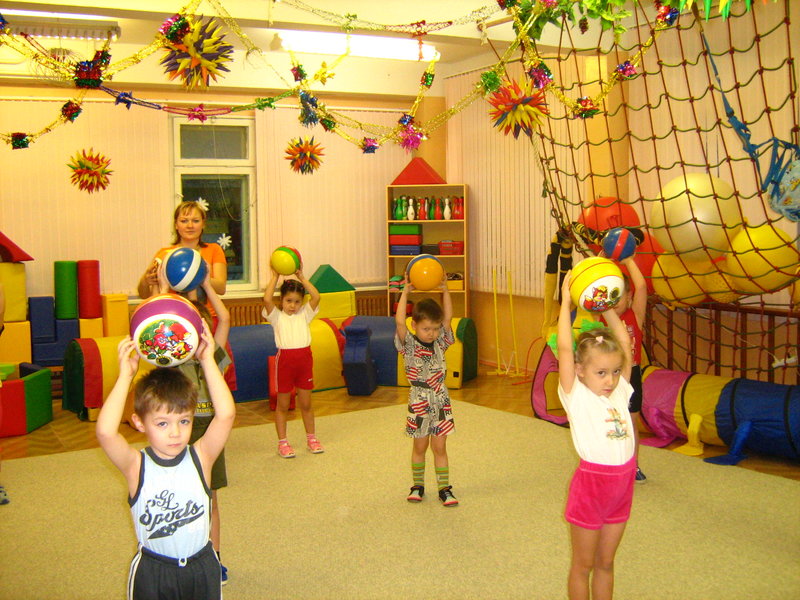 Дошкільні навчальні заклади
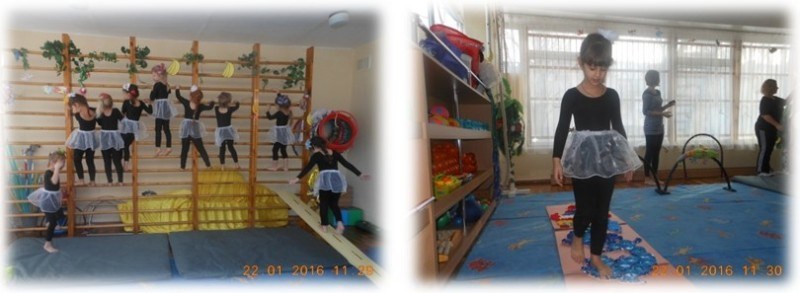 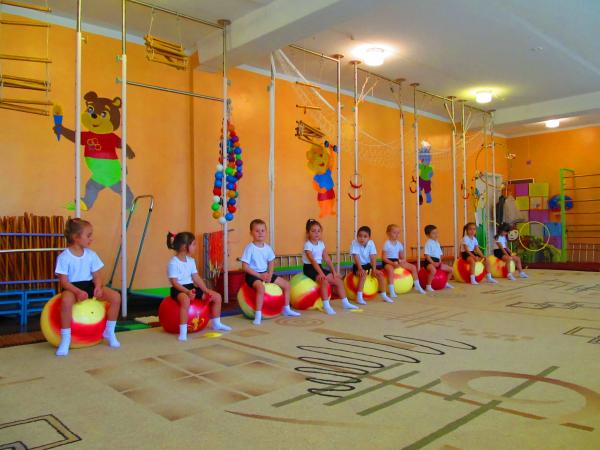 8
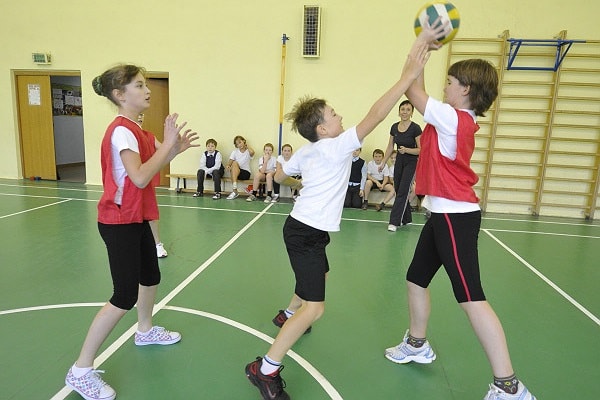 Заклади загальної середньої освіти
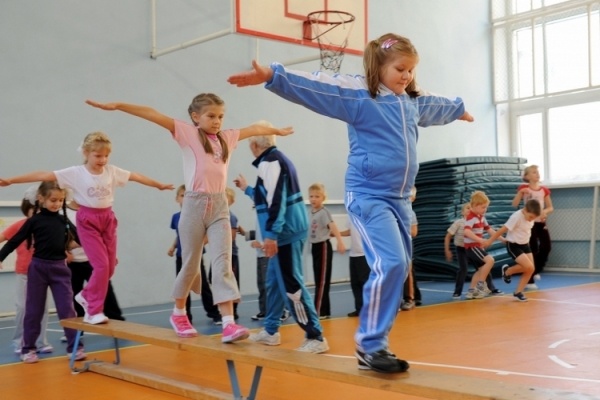 9
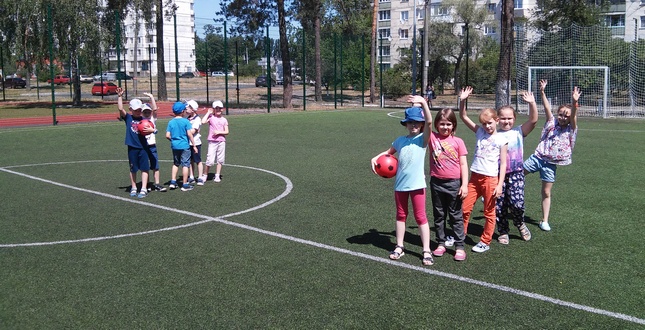 Кількість закладів загальної середньої освіти – 15909
Кількість учнів – 3,8 млн.
Кількість уроків на тиждень :
1-9 класи – 3 уроки; 
10-11 класи – 2 уроки.
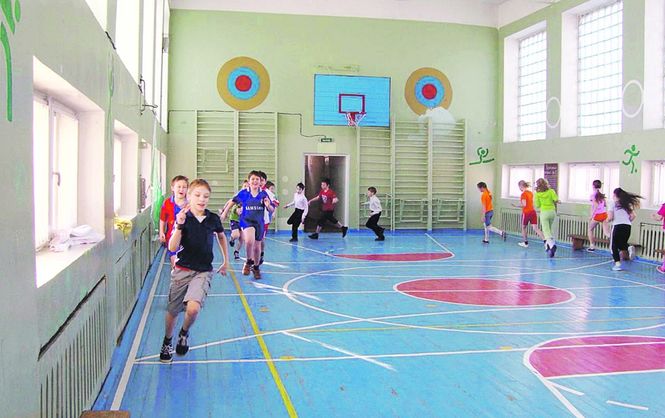 10
Варіативні модулі
1.Аеробіка
2.Аквааеробіка
3.Бадмінтон
4.Баскетбол
5.Веслування на байдарках і каное
6.Військово-спортивні ігри
7.Волейбол
8.Вправи з гирями
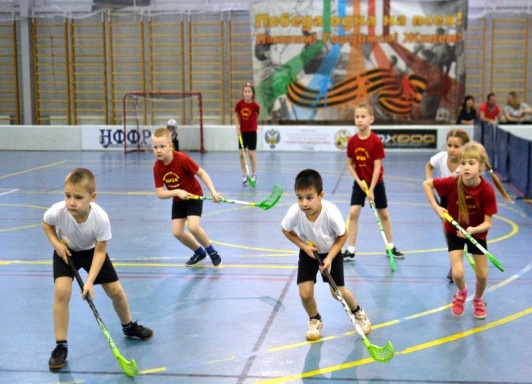 9.Професійно-прикладна фізична культура
10.Регбі
11.Рухливі ігри
12.Самбо
13.Спортивне орієнтування 
14.Степ-аеробіка
15.Сумо
16.Теніс
11
Варіативні модулі
17. Гандбол
18. Гімнастика
19. Городки
20. Корфбол
21. Легка  атлетика
22. Лижна підготовка
23. Настільний  теніс
24. Петанк
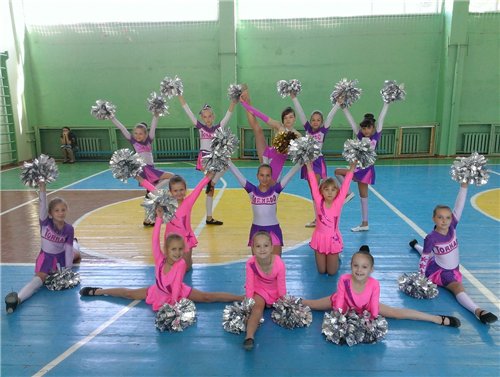 25. Туризм
26. Фехтування
27. Фістбол
28. Флорбол
29. Футбол
30. Хортинг
31. Хореографія
32.Чирлідинг
33. Плавання
12
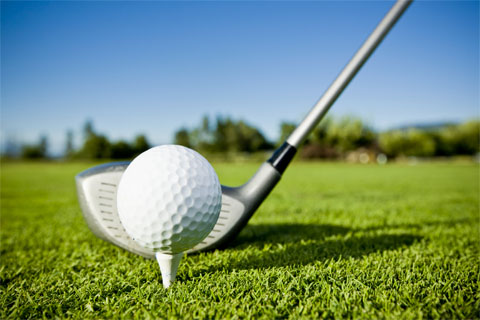 Нещодавно затверджені нові модулі: 
 міні-футбол;
 гольф;
 алтимат фрізбі;
 кроссфіт.
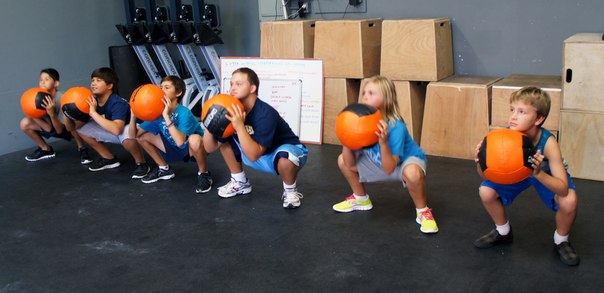 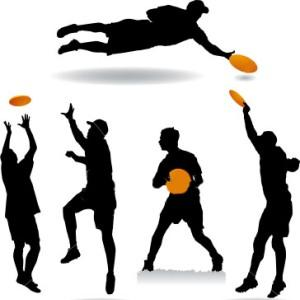 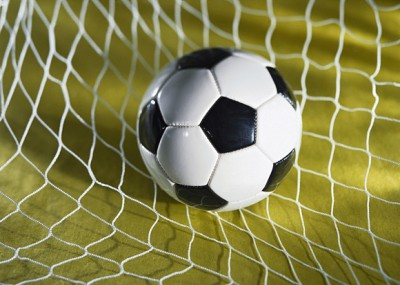 13
Школи проводять:
спортивно-масові та фізкультурно-оздоровчі заходи;
багатоступеневі комплексні ігри; 
чемпіонати шкіл з видів спорту .
Беруть участь у
чемпіонатах України; 
гімназіадах;
шкільних спортивних лігах.
14
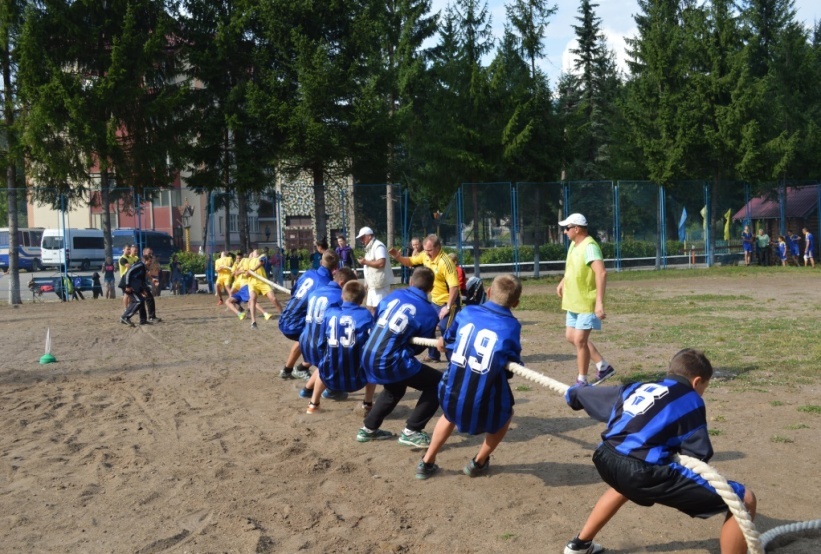 Комітет проводить:гімназіади України;чемпіонати України; “Козацький гарт”;“Старти надій”.
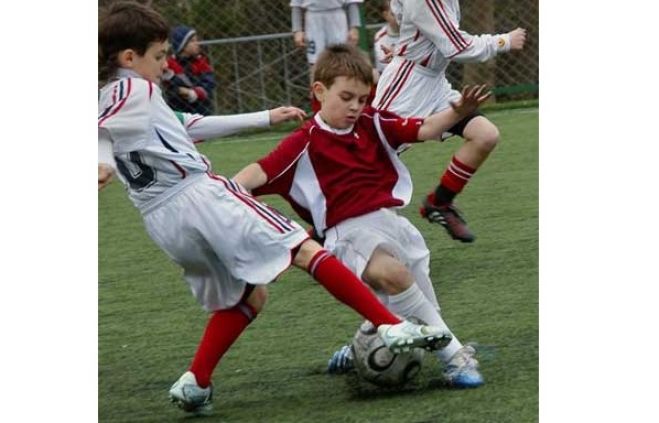 15
ПРОБЛЕМАТИКА
Не всі категорії учнів задіяні у проведенні масових заходів.
Зменшення кількості учнів, які за станом здоров’я можуть займатися фізичною культурою.
Низький рівень фізичної підготовленості учнів.
Вчителі не впроваджують інноваційні форми організації  роботи учнів на уроках.
Неналежне забезпечення спортивного інвентарю та матеріально-технічної бази.
16
Рекомендації
Впровадження інноваційних підходів  до проведення уроків з фізичної культури; 
започаткування та впровадження нових спортивних змагань та фізкультурно-оздоровчих заходів; 
проведення обласних семінарів з метою удосконалення роботи; 
визначення територіями пріоритетності Всеукраїнських змагань.
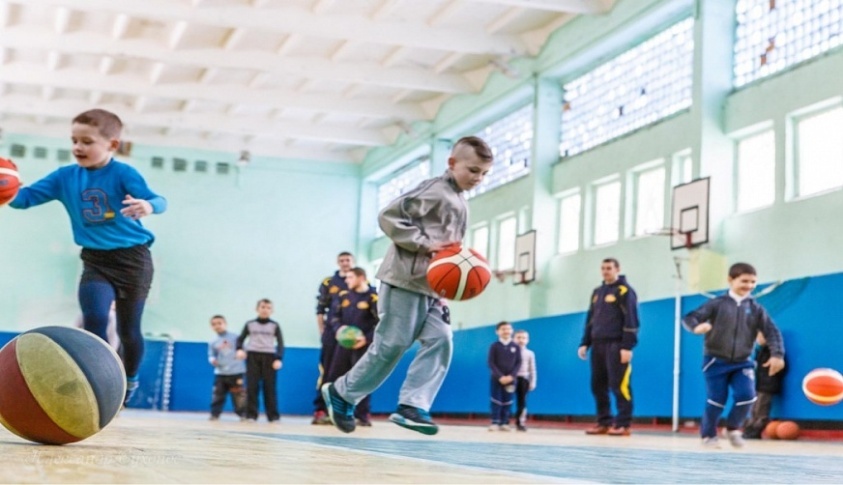 17
Рекомендації
Тісно співпрацювати з департаментами освіти щодо реалізації державної політики з розвитку фізичної культури і спорту серед учнівської молоді.
Започаткувати проведення різноманітних спортивних, спортивно-масових та інших заходів.
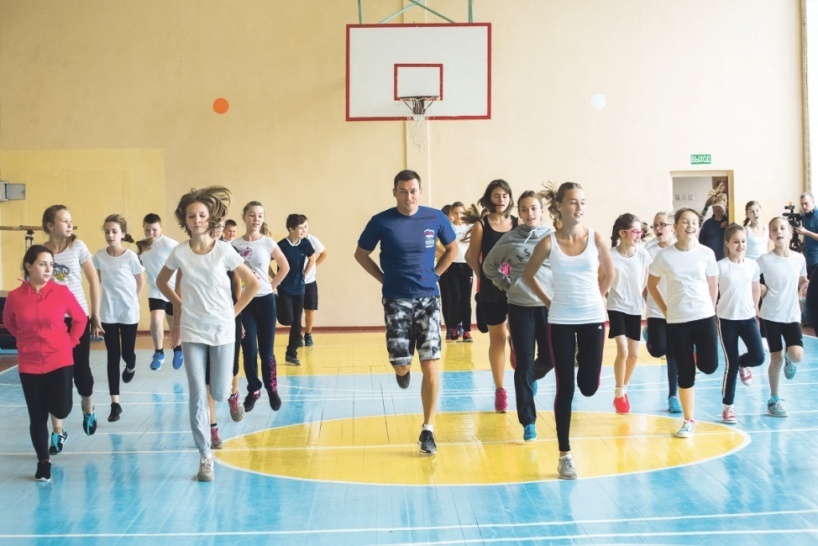 18
Пропозиції
Започаткувати проведення фізкультурно-оздоровчих у вигляді естафет, рухливих ігор, флешмобів для учнів 1-4 та 5-11 класів. 
Проведення гімназіад України та чемпіонатів України з видів спорту з метою формування учнівських збірних для участі у Всесвітніх гімназіадах, чемпіонатах світу та Європи.
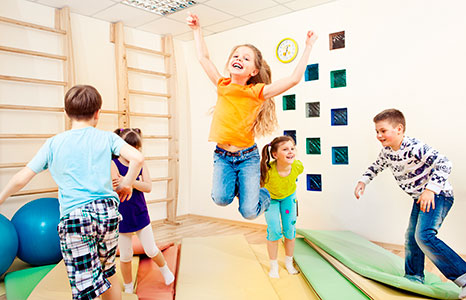 19
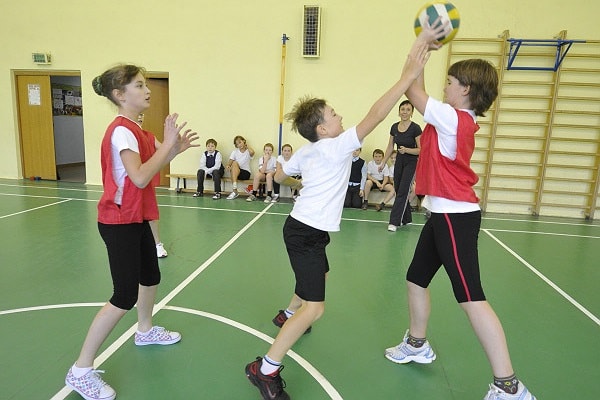 Заклади загальної середньої освіти
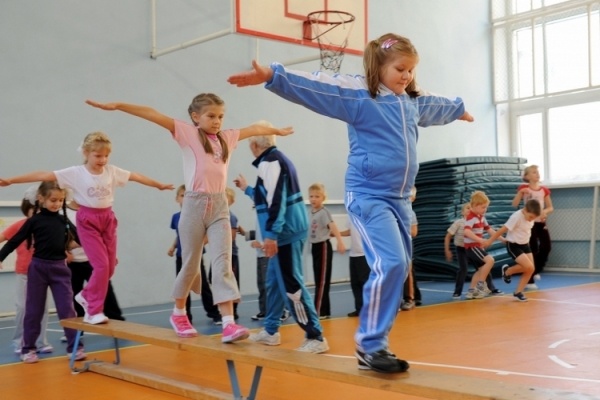 20
Заклади професійної освіти
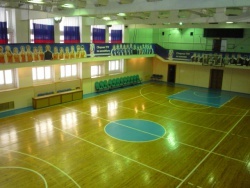 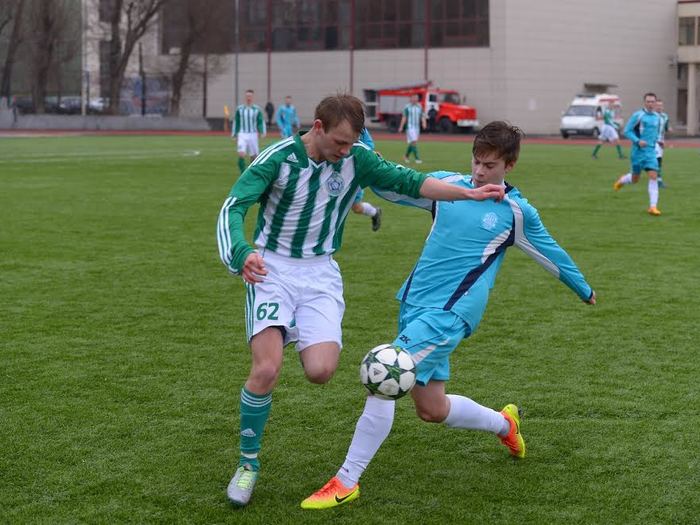 21
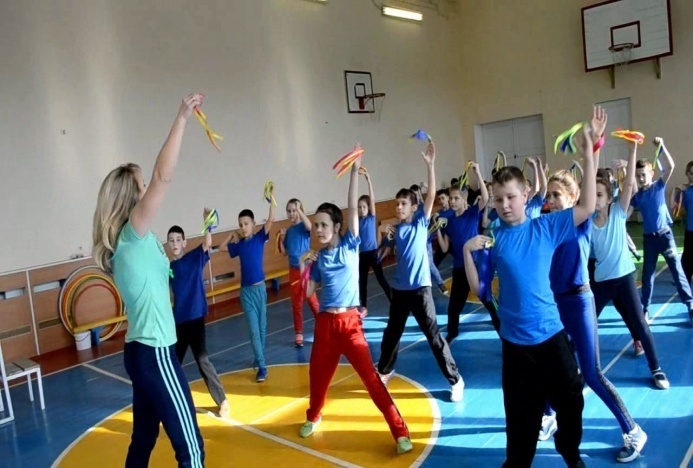 Кількість закладів професійної освіти – 694
Кількість учнів – 260 тисяч
Кількість уроків – 2 уроки на тиждень.
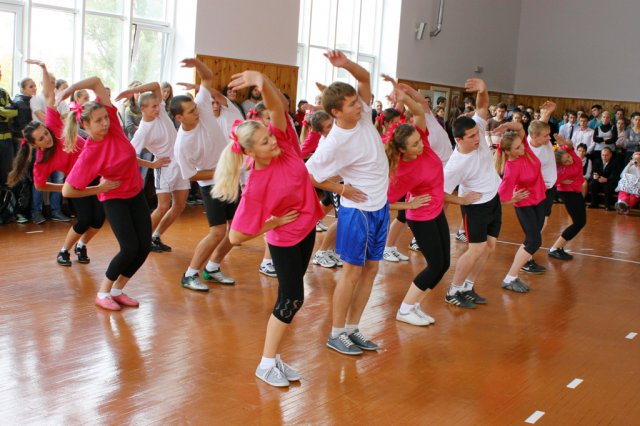 22
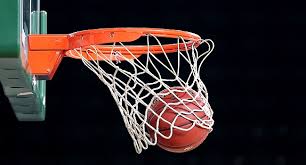 Варіативні модулі
Баскетбол
Волейбол
Бадмінтон
Гімнастика
Легка атлетика
Туризм
Пауерліфтинг
Плавання
Лижна та кросова підготовка
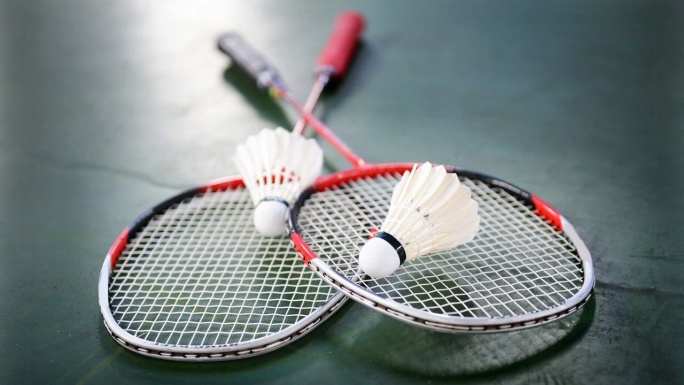 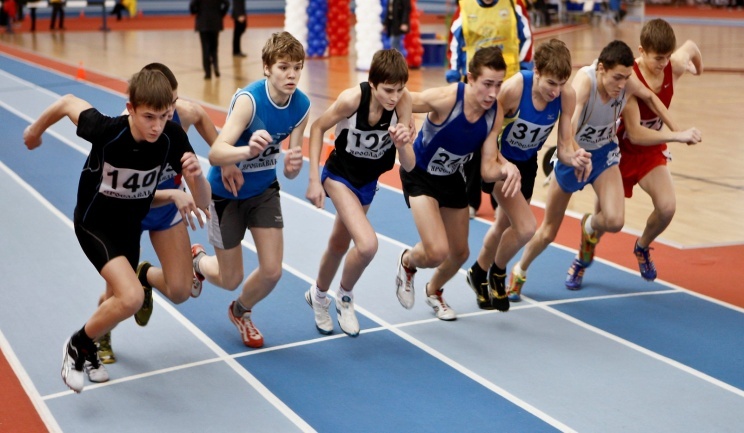 23
Заклади професійної освіти проводять
Виробничу гімнастику
 Чемпіонати з видів спорту серед учнів
 “Козацькі забави ”
 “Козацька наснага”
 Спартакіада закладу з 4-6 видів спорту
24
Комітет проводить
Спартакіада з 5 видів спорту – волейбол, баскетбол 3х3, легка атлетика, футзал, настільний теніс.
Козацька наснага – армреслінг, змагання з гирями
перетягування канату, метання довбні, боротьба на пасках, підтягування на перекладині та інші види.
Всеукраїнський огляд-конкурс  на кращий стан фізичного виховання.
25
ПРОБЛЕМАТИКА
Недостатня кількість проведення фізкультурно- оздоровчих заходів.
Недостатня кількість багатоступеневих спортивно-масових заходів
Не проводяться чемпіонати України з видів спорту.
Невдосконалений Регламент проведення “Козацької наснаги”
Відсутність фінансування на проведення та участь у змаганнях.
Застаріла матеріально-технічна база.
26
Рекомендації
Зміцнення матеріально-технічної бази та фінансового забезпечення.
Посилення контролю директорів закладів на розвиток фізичного виховання і спорту.
Запровадження проведення на місцях мінімум трьох фізкультурно-оздоровчих заходів.
Започаткування  проведення на місцях районних та обласних заходів.
27
Пропозиції
Запровадити нові багатоступеневі комплексні заходи
Проведення чемпіонатів України, участь у Гімназіадах
Запровадити проведення “Козацької наснаги”, в новому форматі
Запoчаткувати серед учнів проведення фізкультурно-оздоровчих заходів (флешмоби, батли тощо)
28
Заклади професійної освіти
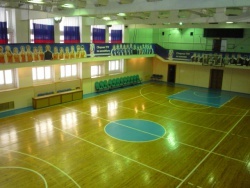 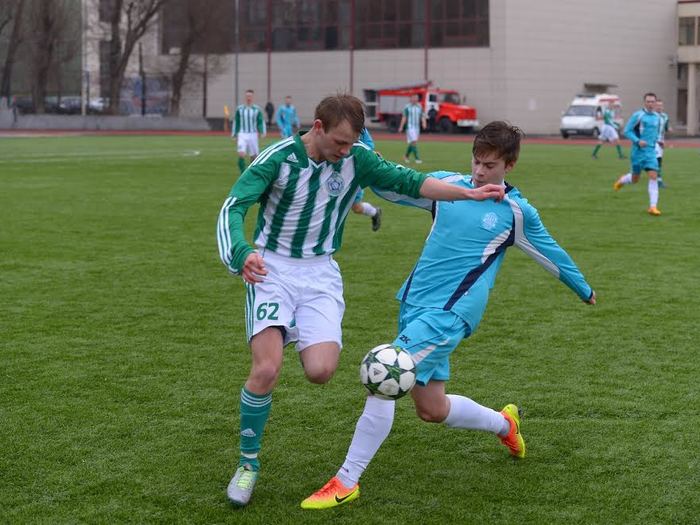 29
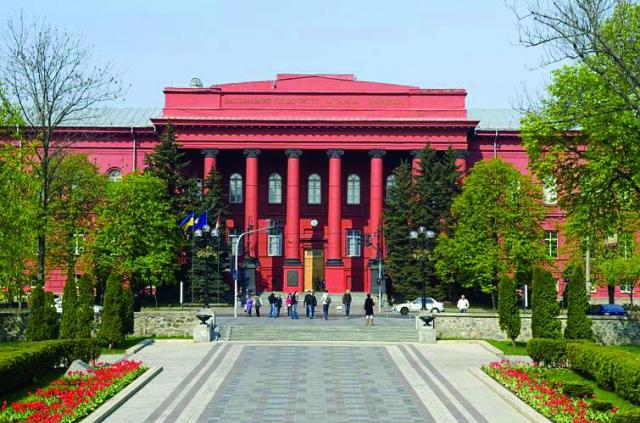 Заклади вищої освіти
30
Кількість закладів вищої освіти – 868
Кількість студентів – 1,1 млн.
31
Базові моделі викладання фізичного виховання
Секційна;
професійно-орієнтована;
традиційна;
індивідуальна.
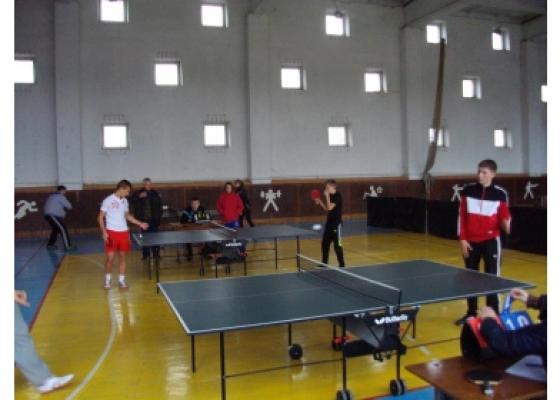 Заняття проводять:
1-2 курс – 4 години на тиждень;
3-4 курс – заняття відсутні.
Стандарти вищої освіти – здоров’язбережувальна компетентність.
32
Заклади загальної освіти проводять
Дні здоров’я та туризму
Спартакіади з різних видів спорту
Попередні етапи Універсіад
Фізкультурні свята, фізкультурно-оздоровчі та спортивно-масові заходи
Змагання в гуртожитках, флешоби, батли, тощо
33
Комітет проводить
Чемпіонати та кубки України з видів спорту.
Універсіади України.
Всеукраїнські змагання з видів спорту.
Спортивно-масові та фізкультурно-оздоровчі заходи.
34
Міжнародний День студентського спорту20 вересня 2017 року
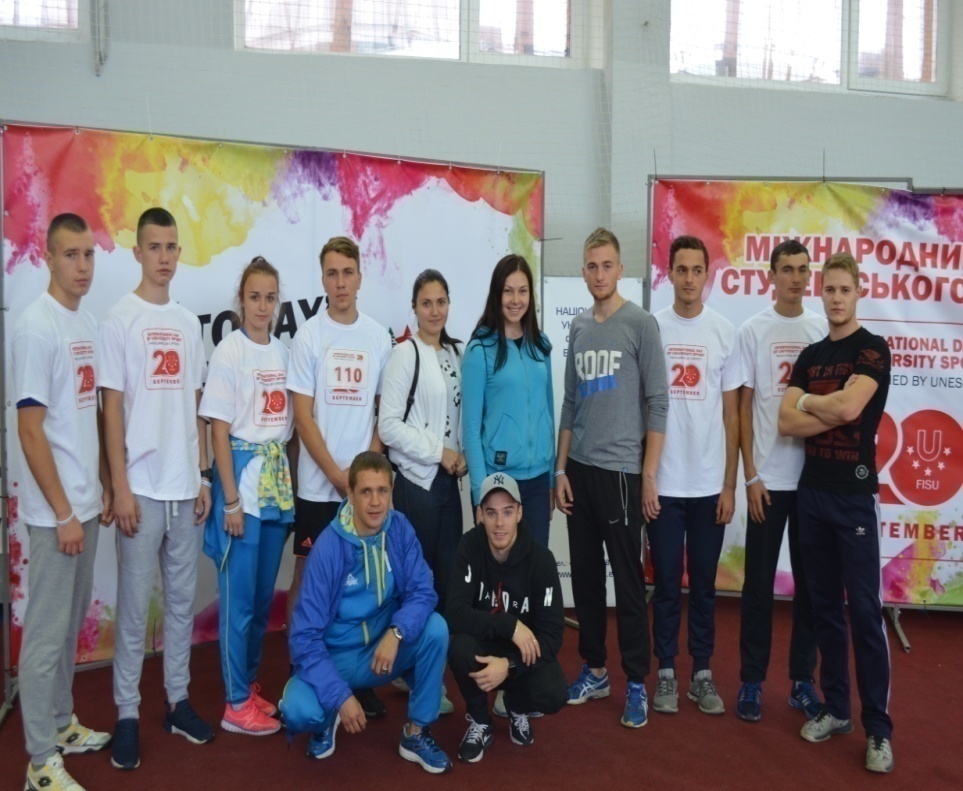 30 тисяч студентів
100 навчальних закладів
35
“ Студентська Зелена миля”01 червня 2018 року
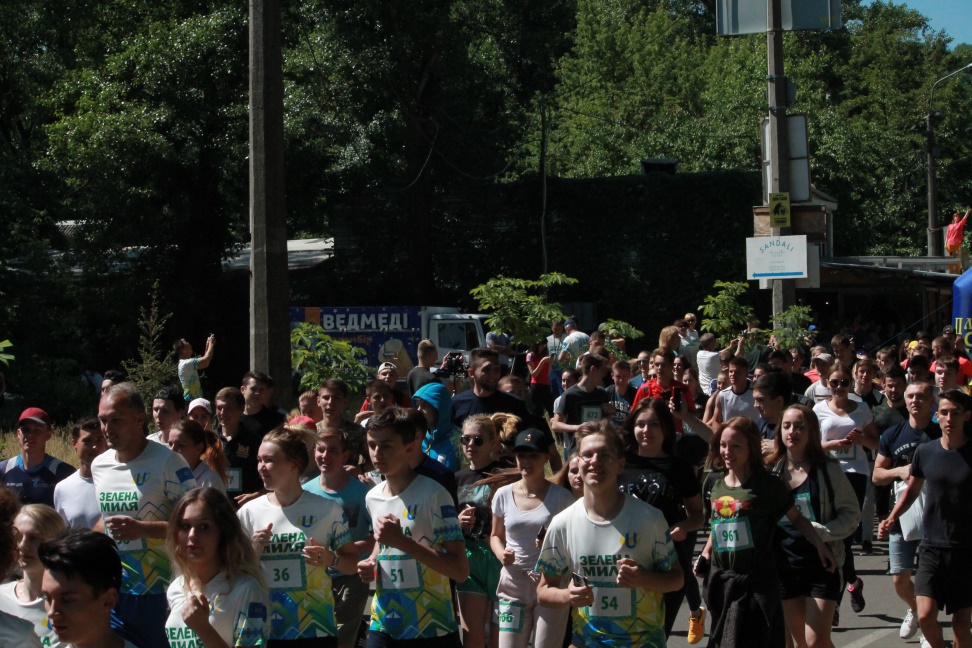 23 тисячі студентів 
292 навчальні  заклади
36
Флешмоб “Стрибки зі скакалкою”12 квітня 2018 року
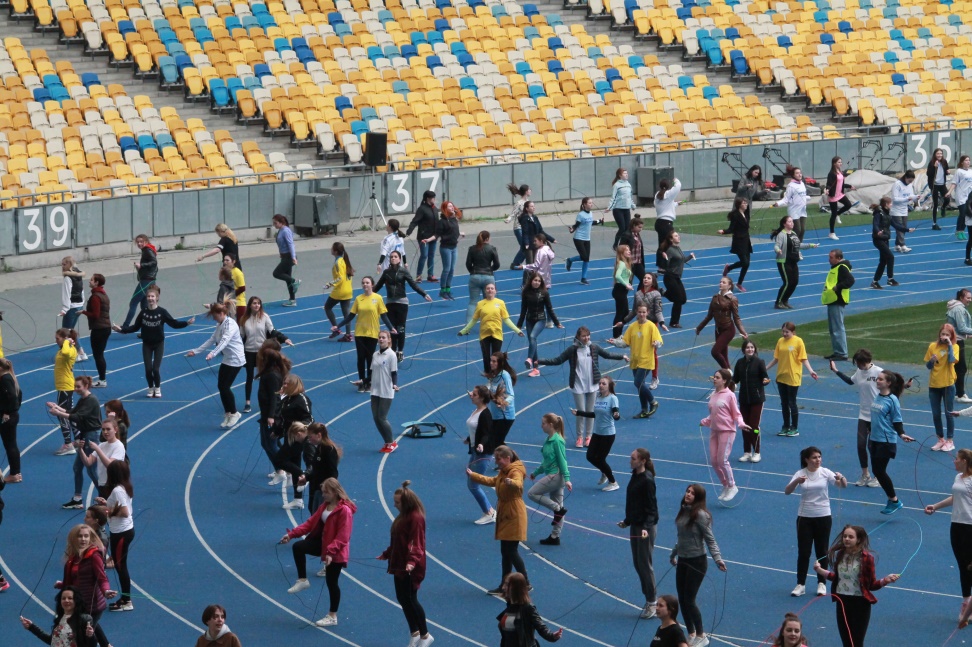 1832 учасники 
37 навчальних  закладів
37
28 Всесвітня зимова Універсіада 28 січня – 08 лютого 2017 р. м. Алмаати (Казахстан)
61 студент із 10 видів спорту 
9 медалей: 2 золоті, 3 срібні, 
     4 бронзові
10 місце збірної України із 56 країн-учасниць
38
29 Всесвітня літня Універсіада 19-30 серпня 2017 р. м. Тайпей, Республіка Китай
170 учасників із 55 навчальних закладів
14 видів спорту
36 медалей: 12 золотих, 11 срібних, 13 бронзових
6 місце збірної України із 140 країн-учасниць
39
Європейські студентські ігри 15-28 липня 2018 р.м. Коїмбра (Португалія)
Кількість українських студентів – 49
Кількість видів спорту – 6
Кількість закладів – 5
Очікувана кількість учасників на іграх – біля 4000
40
Чемпіонат Європи та світу з видів спорту
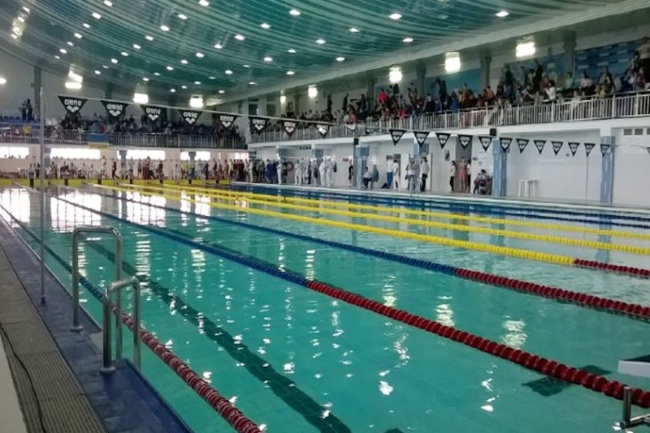 2017-2018 рік участь у 6 видах спорту
кількість учасників – 39 спортсменів
протягом 2018 року візьмуть участь у 17 міжнародних заходах
кількість студентів – більше 200
41
ПРОБЛЕМАТИКА
Закриття та перепрофілювання кафедр фізичного виховання.
Відсутність звітності ректорів щодо стану фізичного виховання і спорту у закладах.
Не всі заклади організовують та проводять спортивно-масові та фізкультурно-оздоровчі заходи.
Зниження відвідуваності занять.
Збільшення кількості студентів, які за станом здоров’я  не можуть займатися фізичною культурою і спортом.
Не приймають участь в Універсіаді України.
42
Рекомендації
Функціонування двох автономних систем
1. Кафедра:
проведення занять з фізичного виховання; 
проведення спортивно-масових заходів;
створення умов для рухової активності;
проведення щорічних фізкультурно-оздоровчих заходів;
створення умов для секційної роботи.
43
2. Центр студентського спорту:
проведення змагань та забезпечення спортивної підготовки студентів для участі
у  чемпіонатах України;
універсіадах України; 
всесвітніх Універсіадах;
Європейських студентських іграх;
інших Всеукраїнських та міжнародних заходах.
44
Пропозиції
Створення Центрів студентського спорту як структурних підрозділів закладів вищої освіти.

Підготувати проект Постанови Кабінету Міністрів про затвердження Положення “Про центри студентського спорту закладу вищої освіти”.

Затвердити Стратегію розвитку фізичного виховання і спорту серед студентської молоді до 2025 року.
45
Пропозиції
Розробити критерії оцінювання щодо розвитку фізичного виховання та спорту.

Започаткувати щорічне проведення мінімум 3-х фізкультурно-оздоровчих заходів серед студентів.

Проводити Універсіади з видів спорту чемпіонати України  з видів спорту, приймати участь у міжнародних змаганнях.
46
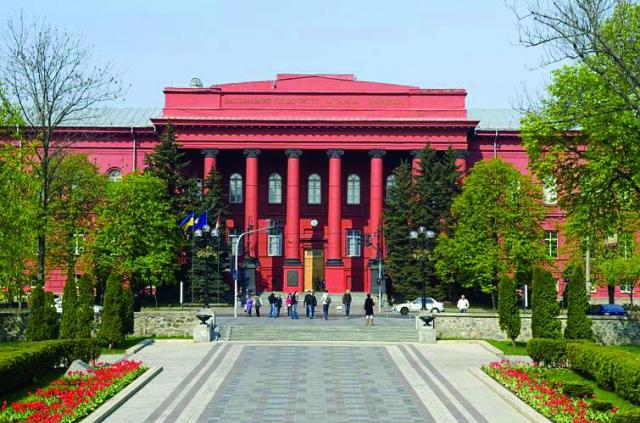 Заклади вищої освіти
47